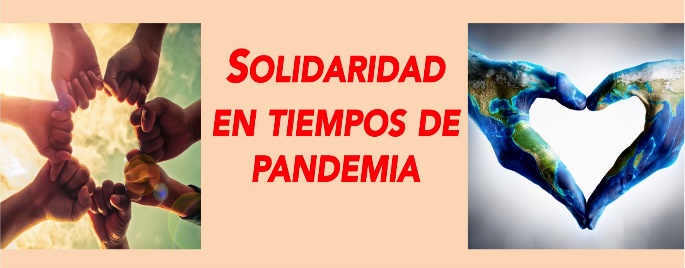 Liceo José Victorino Lastarria
                                                 Rancagua
                           “Formando Técnicos para el mañana”
                                   Unidad Técnico-Pedagógica
Enfermedades de transmisión sexual
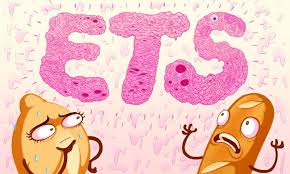 HABILIDADES SOCIALES  1 MEDIO
 Sra. : Marcia Sánchez A
Guía N° 14 semana (17-21de Agosto) I parte
GUÍA DE TRABAJO HABILIDADES SOCIALES
OBJETIVO DE LA CLASE: Conocer medidas  de prevención que eviten contraer una ETS
Actividad:
Desarrolle las actividades planteadas ,copie pregunta y respuesta en Word enviándolas al correo del docente. No olvide adjuntar en sus respuestas su nombre curso y número de guía que está respondiendo, además destacar objetivos, fecha y actividades, si responde en cuaderno y trabajar ordenado y con letra clara y lápiz pasta.. Trabaje con apoyo de páginas web, 
Correo docente: marcia_sanchez_araya@hotail.com
Existen maneras de prevenir y tratar las ETS.
Las ETS se contagian por contacto sexual - como el sexo oral, anal y vaginal. Las ETS son algo común y generalmente no presentan síntomas Las ETS se contagian por contacto sexual - como el sexo oral, anal y vaginal. Las ETS son algo común y generalmente no presentan síntomas. Las ETS son bastante comunes -muchas personas tendrán una en algún momento de su vida. Las personas jóvenes entre 15 y 24 años tienen una probabilidad mayor de contraer una ETS que cualquier otro grupo. Algunas de las ETS más comunes (como gonorrea y clamidia) pueden ser curadas con antibióticos, y no son peligrosas si se tratan de inmediato. Pero otras pueden causar graves problemas de salud, especialmente sin tratamiento.
A pesar de que las ETS son comunes, a veces las personas sienten vergüenza o desconcierto cuando se contagian. Pero las ETS son como cualquier infección que pasa de una persona a otra - es solo que aquí la vía de contagio es el sexo-.
Las ETS se contagian por contacto sexual - como el sexo oral, anal y vaginal. Las ETS son algo común y generalmente no presentan síntomas Las ETS se contagian por contacto sexual - como el sexo oral, anal y vaginal. Las ETS son algo común y generalmente no presentan síntomas. Las ETS son bastante comunes -muchas personas tendrán una en algún momento de su vida. Las personas jóvenes entre 15 y 24 años tienen una probabilidad mayor de contraer una ETS que cualquier otro grupo. Algunas de las ETS más comunes (como gonorrea y clamidia) pueden ser curadas con antibióticos, y no son peligrosas si se tratan de inmediato. Pero otras pueden causar graves problemas de salud, especialmente sin tratamiento.
A pesar de que las ETS son comunes, a veces las personas sienten vergüenza o desconcierto cuando se contagian. Pero las ETS son como cualquier infección que pasa de una persona a otra - es solo que aquí la vía de contagio es el sexo-.
ACTIVIDADES
1.- ¿Cree  que la guía abarca todos los aspectos relacionados con la prevención de ETS,? Explique
2.- Investigue: Si Ud. se contagiara de una ETS que haría para buscar una solución al problema y evitar contagiar  a su familia .Explique
3.- ¿Explique cómo se podría contagiar un menor de edad?.
Ticket de salida
1.- ¿Qué aprendió de su guía?, 
2.- ¿Cree que los adolescentes ,adoptan mediadas para evitar contraer un ETS,,,?
3.- Nombre tres aspectos relevantes que aprendió ,,,,
4.-¿Entendiste la clase de hoy?, –¿cómo lo sabes?
Nota : Todos los estudiantes deben dar respuestas a las preguntas de su guía ,los ticket de salida en las guías los responden. 
SOLAMENTE LOS ALUMNOS QUE NO SE CONECTAN A CLASES ONLINE  Y QUE RETIRAN SUS GUÍAS EN EL LICEO 
No lo olvide.